Δ. Ι. Ε. Κ. ΣΙΝΔΟΥΕιδικότητα : Βοηθός Φυσικοθεραπείας
ΜΑθημα: ΚινησιολογΙα Ι, ΙΙ

‘ΩμοβραχιΟνιος και οσφυοπυελικΟς ρυθμΟς’




    ΕκπαιδεΥτρια: ΜαλτΕζου ΕλΕνη MSc., Cert. Mdt 





Β ΕΞΑΜΗΝΟ 2022-2023
Οσφυοπυελικός ρθμός
Ο όρος οσφυο-πυελικός ρυθμός αναφέρεται σε ένα ειδικό, οργανωμένο πρότυπο κίνησης που xαρακτηρίζεται από το συντονισμό της περιοχής της οσφύος και των ισχίων που συνδέονται με τη λεκάνη κατά την κίνηση κάμψης-έκτασης της σπονδυλικής στήλης (ΣΣ),  όπου παρατηρείται πρόσθια και οπίσθια κλίση της λεκάνης.
Αρμονική συνεργασία κορμού, πυέλου και ισχίων που αποτελούν ένα ευέλικτο, δυναμικό σύνολο που προσαρμόζεται στις όποιες απαιτήσεις για στάση, βάδιση και επιβίωση γενικότερα
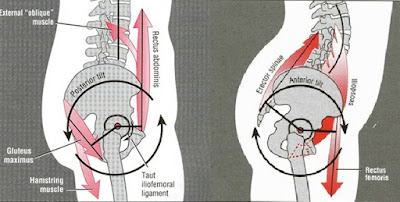 Η πυελική ζώνη συνδέει το σκελετό του κορμού με τα ισχία. 
Αποτελείται από δύο ανώνυμα οστά που συντάσσονται εμπρός με την ηβική σύμφυση και πίσω με τη σπονδυλική στήλη, με την παρεμβολή του ιερού οστού με τις ιερολαγόνιες αρθρώσεις.
Η συσχέτιση της πυέλου και της οσφυϊκής μοίρας βασίζεται στο ότι, η οσφυϊκή μοίρα της ΣΣ εδράζεται στο ιερό οστό.
 Τα ισχία υποβαστάζουν τη λεκάνη και δέχονται αθροιστικά όλες τις ροπές που τους διοχετεύονται από το ιερό οστό. Κάθε διαταραχή στη σχέση ισχίων-ιερού οστού αλλάζει τη σχέση με τη ΣΣ.
 Επομένως, λόγω της τοπογραφικής της θέσης, η λεκάνη βρίσκεται σε στενή λειτουργική σχέση με τη ΣΣ και τις αρθρώσεις των ισχίων.
 Έτσι κάθε κίνηση που παρουσιάζεται στην άρθρωση του ισχίου, επηρεάζει και επηρεάζεται από τις κινήσεις της λεκάνης, η οποία επηρεάζει και επηρεάζεται από τις κινήσεις της ΣΣ
Κάμψη – έκταση
Κατά την κάμψη του κορμού από την όρθια στάση, παρατηρείται μια συνδυασμένη κίνηση της ΟΜΣΣ, της πυέλου και των ισχίων με ενεργοποίηση των μυών που προσφύονται στις περιοχές αυτές. 
Ο κορμός αρχίζει να κάμπτεται με τη έλξη της βαρύτητας και για τις πρώτες περίπου 45ο κάμψης του κορμού, οι εκτείνοντες μύες της ΣΣ ενεργοποιούνται, προκειμένου να διατηρηθεί η ισορροπία του σώματος. 
Η λεκάνη παρουσιάζει πρόσθια κλίση και τα ισχία κάμψη. 


Κατά την έκταση και επιστροφή στην αρχική θέση ενεργοποιείται ο μυϊκός εκτατικός μηχανισμός του κορμού και οι εκτείνοντες μύες του ισχίου, με αποτέλεσμα να παρουσιάζεται οπίσθια κλίση της λεκάνης.
Όρθια στάση
Στην όρθια στάση, 
η πρόσθια κλίση της λεκάνης αυξάνει την οσφυϊκή λόρδωση, διαφοροποιώντας τη θέση της ΣΣ και επειδή η ηβική σύμφυση στρέφεται προς τα κάτω, η λεκάνη πλησιάζει το μηρό, με ενεργοποίηση των καμπτήρων των ισχίων. 
Κατά την οπίσθια κλίση της λεκάνης η οσφυϊκή λόρδωση μειώνεται με ενεργοποίηση των εκτεινόντων των ισχίων και των κοιλιακών μυών. Τα ζεύγη δυνάμεων κοιλιακών-εκτεινόντων ισχίων και καμπτήρων ισχίων-εκτεινόντων ενεργοποιούνται προκειμένου να αυξηθεί η τροχιά της κίνησης.
Ο περιορισμός της κίνησης είτε στα ισχία, είτε στη ΣΣ, όπως στην αγκυλοποιητική σπονδυλίτιδα ή την οστεοαρθρίτιδα ισχίου, επηρεάζει δυσμενώς τη λειτουργικότητα του ανθρώπου καθώς έχει επίπτωση στον οσφυοπυελικό ρυθμό.
 Εάν η στάση της πυέλου αποκλίνει από το ιδανικό, εμβιομηχανική αντίδραση, εξ αιτίας αυτής της συνθήκης, θα οδηγήσει σε στρέβλωση που θα φανεί στην οσφυϊκή μοίρα της ΣΣ (ΟΜΣΣ) και άνω. 
Αυτή η ορθοστατική στρέβλωση μπορεί να εξεταστεί σε κάθε ένα από τα τρία επίπεδα κίνησης: οβελιαίο, μετωπιαίο, εγκάρσιο.
Ωμοβραχιόνιος ρυθμός
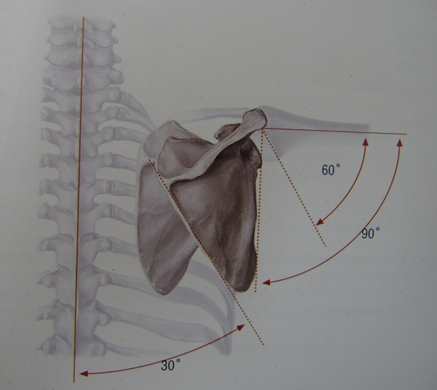 Για να κινηθεί το άκρο προς διάφορες κατευθύνσεις απαιτείται αρμονική συνεργασία των αρθρώσεων της ωμικής ζώνης & της άρθρωσης του ώμου. 
Ο βραχίονας κινείται μέσα σε ένα μεγάλο εύρος κινήσεων, και σε κάθε μία από αυτές συνεργάζεται με την ωμοπλάτη, η οποία τοποθετεί την ωμογλήνη στην πιο πλεονεκτική θέση για την κεφαλή του βραχιονίου

Η συνεργασία αυτή είναι γνωστή σαν Ωμοβραχιόνιος Ρυθμός
Φάσεις  ωμοβραχιόνιου ρυθμού
Φάση1η
ο βραχίονας βρίσκεται στη φυσιολογική θέση των 0ο
η κλείδα βρίσκεται στη φυσιολογική θέση των 0ο
η ωμοπλάτη βρίσκεται στη φυσιολογική θέση των 0ο
 Φάση2η
απαγωγή βραχίονα 30ο
η κλείδα ανυψώνεται στην στερνοκλειδική άρθρωση περίπου 10ο
ελάχιστη κίνηση στην ακρωμιοκλειδική
Φάση 3η
απαγωγή βραχίονα 90ο 
60ο γίνονται στην γληνοβραχιόνια 
οι υπόλοιπες 30ο με άνω στροφή της ωμοπλάτης
η κλείδα ανυψώνεται 30ο (στη στερνοκλειδική )
 Φάση4η
απαγωγή βραχίονα 180ο 
120ο στο βραχίονα 
60ο στην ωμοπλάτη 
η κλείδα στρέφεται γύρω από τον εαυτό της & ανυψώνεται 30ο ακόμα
Ποικίλλει από άτομο σε άτομο και ανάλογα με τη φάση της κίνησης. 
Ο ωμοβραχιόνιος ρυθμός μπορεί να ποικίλει ανάλογα με την ηλικία και ανάλογα με τις δραστηριότητες.
Το φορτίο και η ταχύτητα της κίνησης μπορεί να προκαλέσει διαφοροποιήσεις. Στον φυσιολογικό ενήλικο η συνεργασία αυτή (ώμου–ωμοπλάτης) είναι προβλέψιμη.
Η ανατομική διάταξη της ωμικής ζώνης είναι υπεύθυνη για την εκτεταμένη ελευθερία της κίνησης που απολαμβάνει το άνω άκρο και είναι ένας ζωτικός παράγοντας για τον υπέροχο συντονισμό, που υπάρχει μεταξύ της άρθρωσης του ώμου και της ωμικής ζώνης.
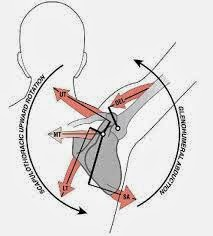 Καλό καλοκαίρι!!